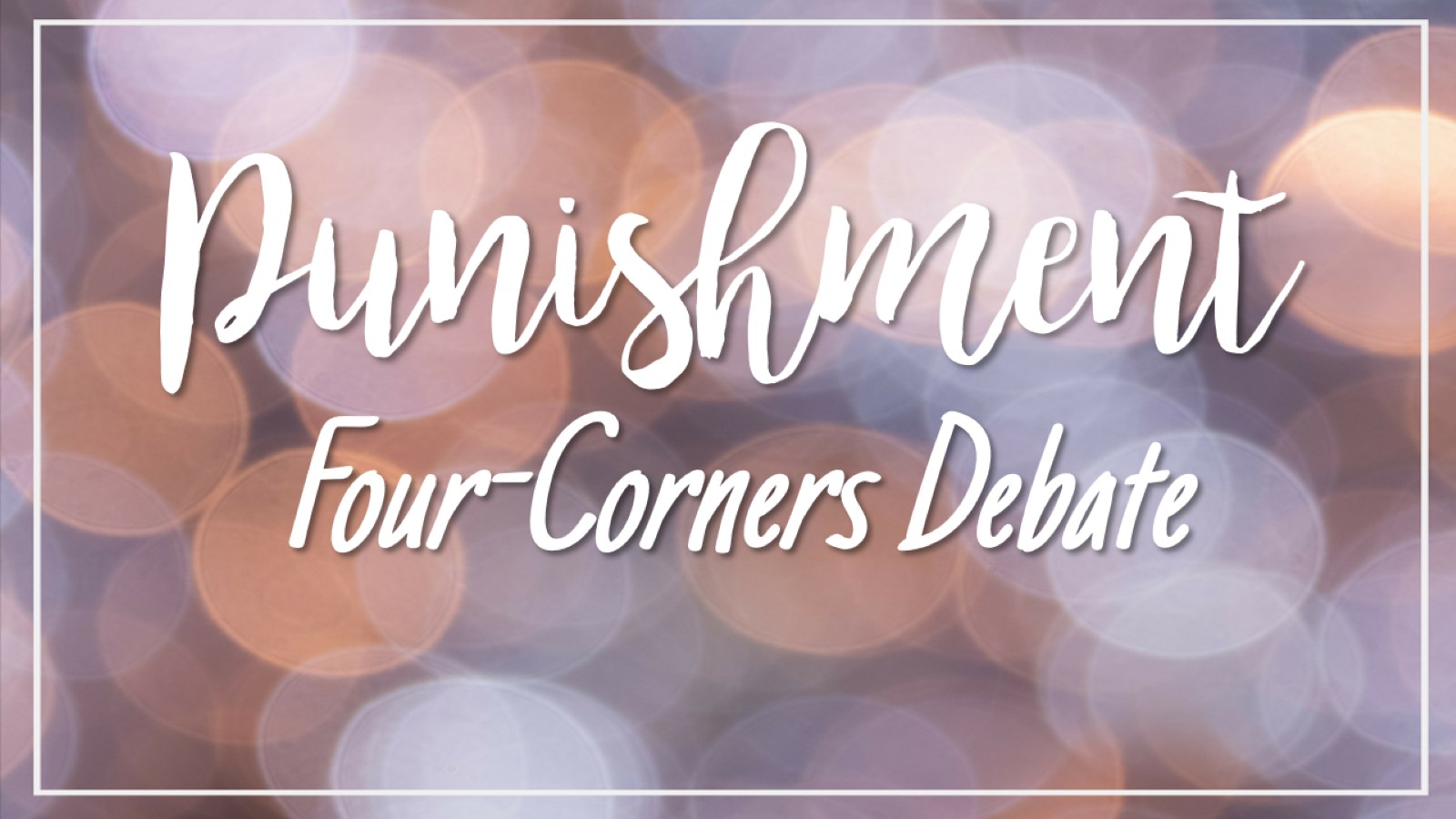 Punishment
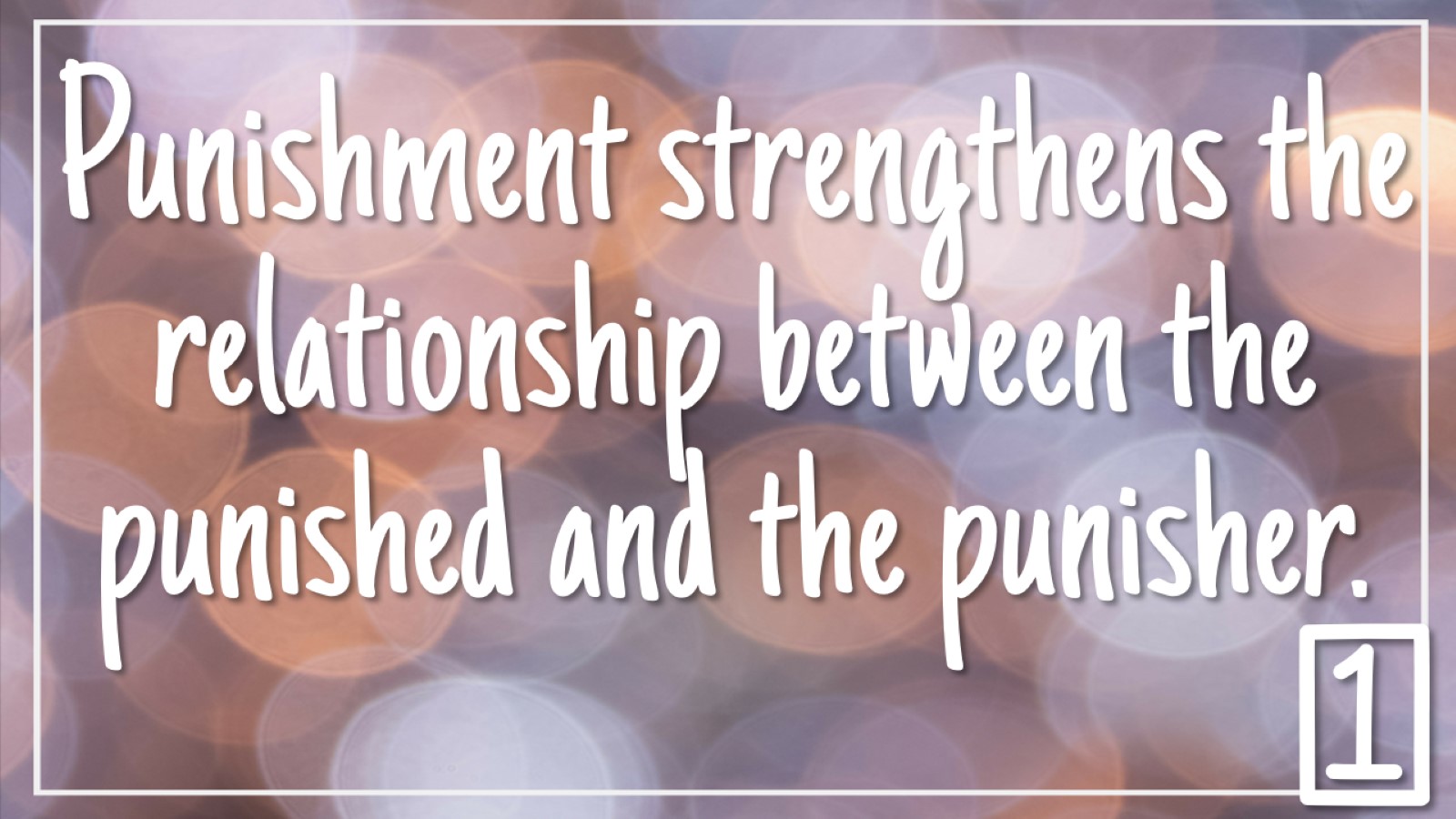 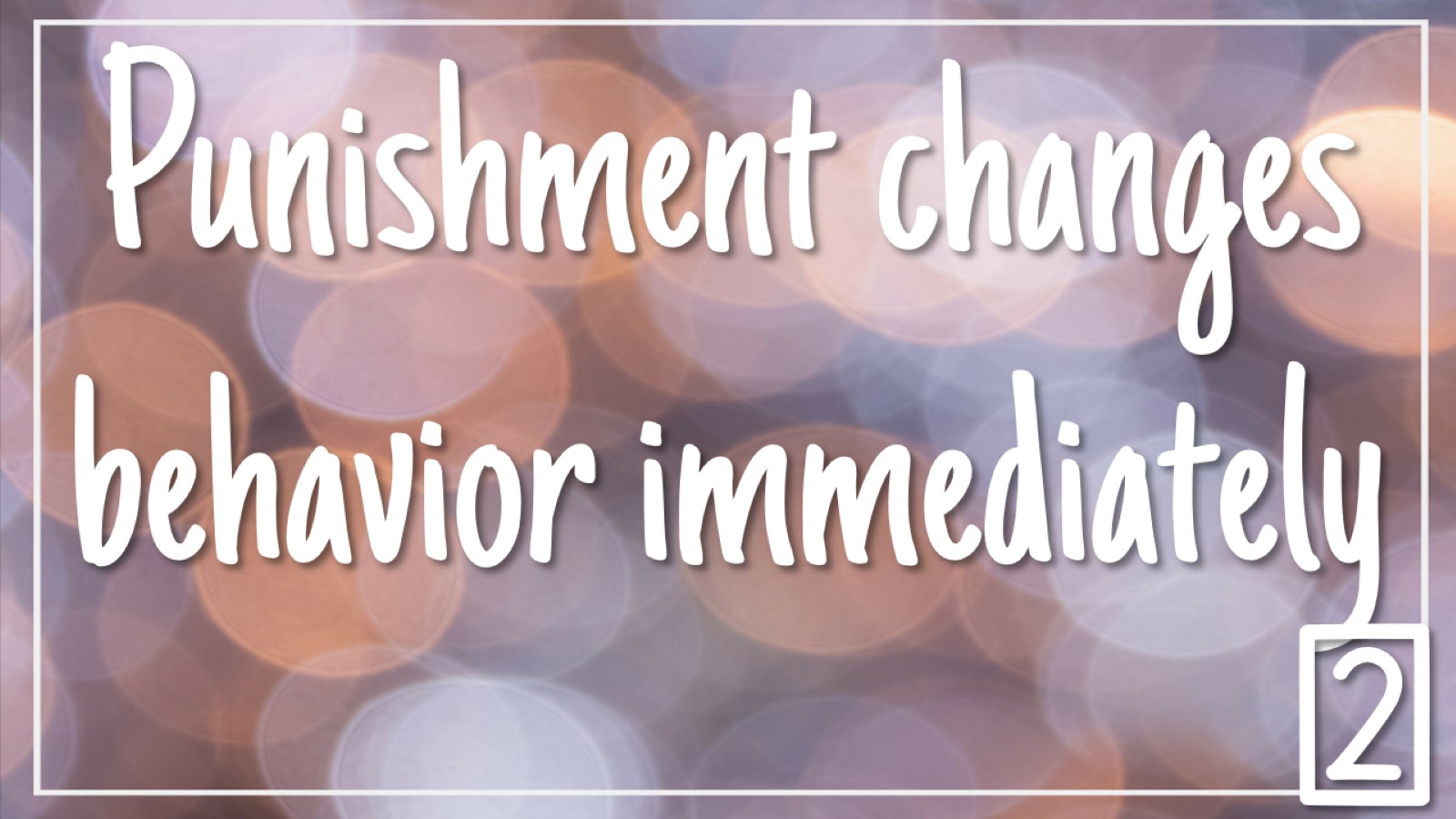 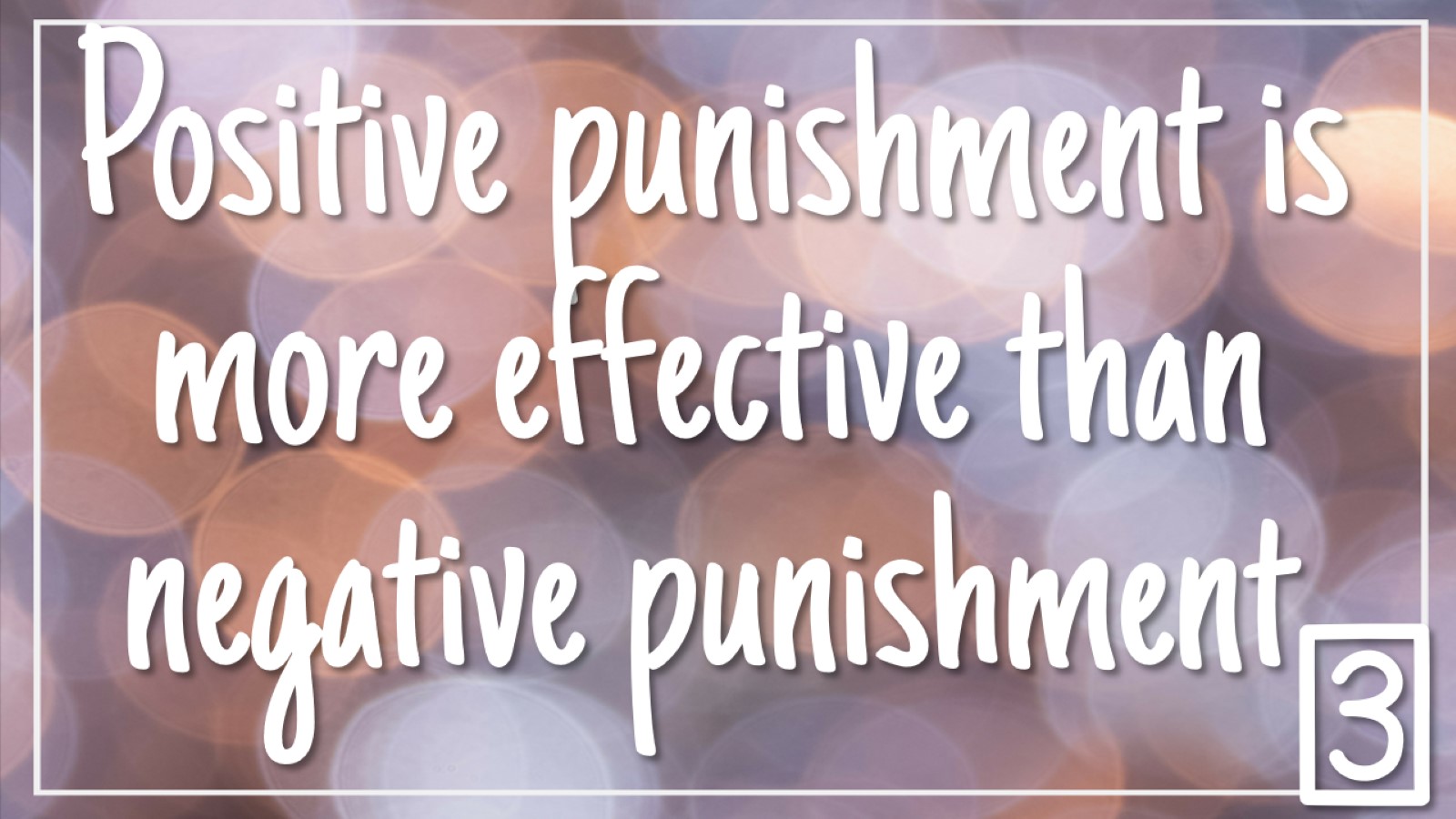 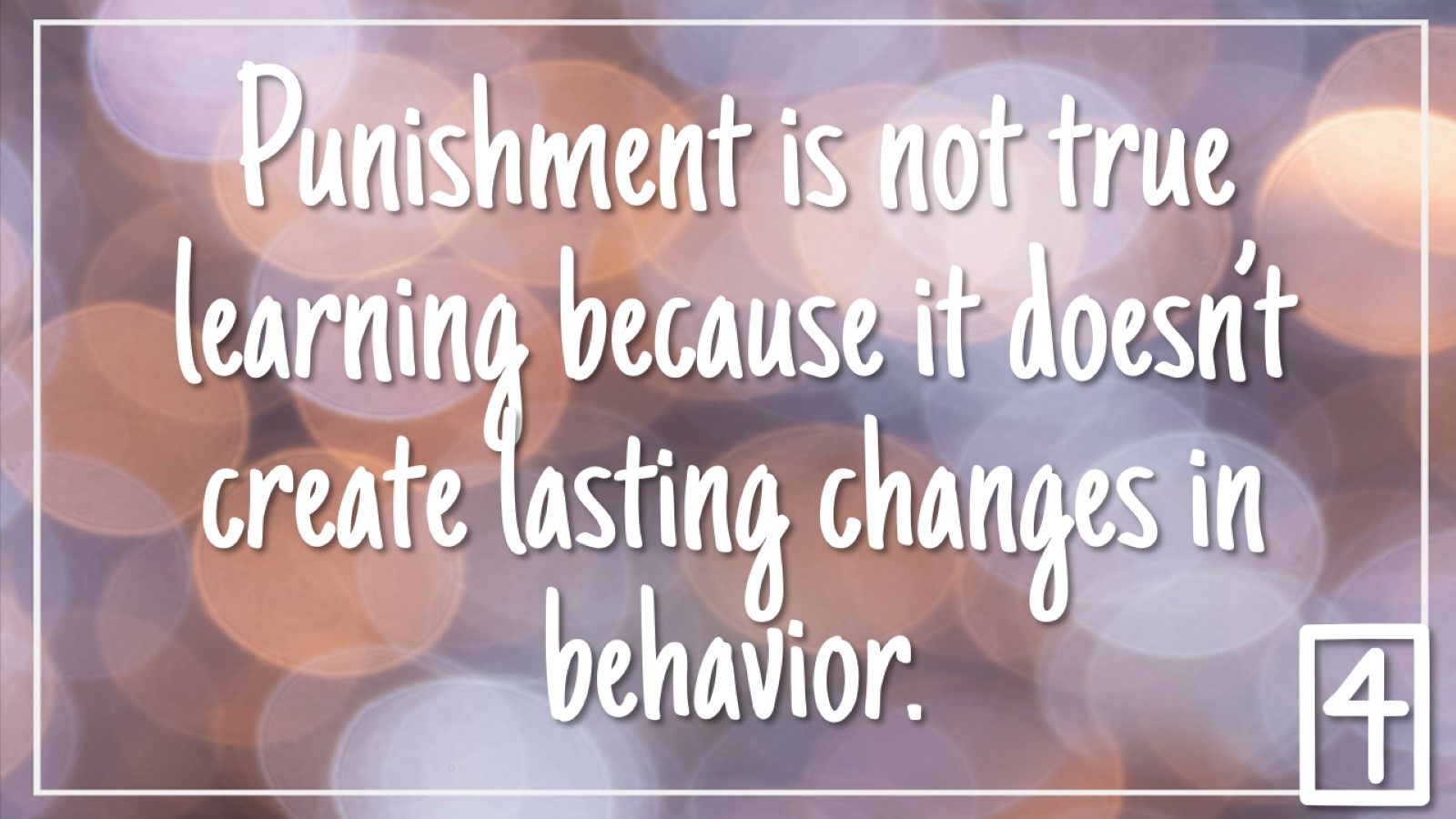 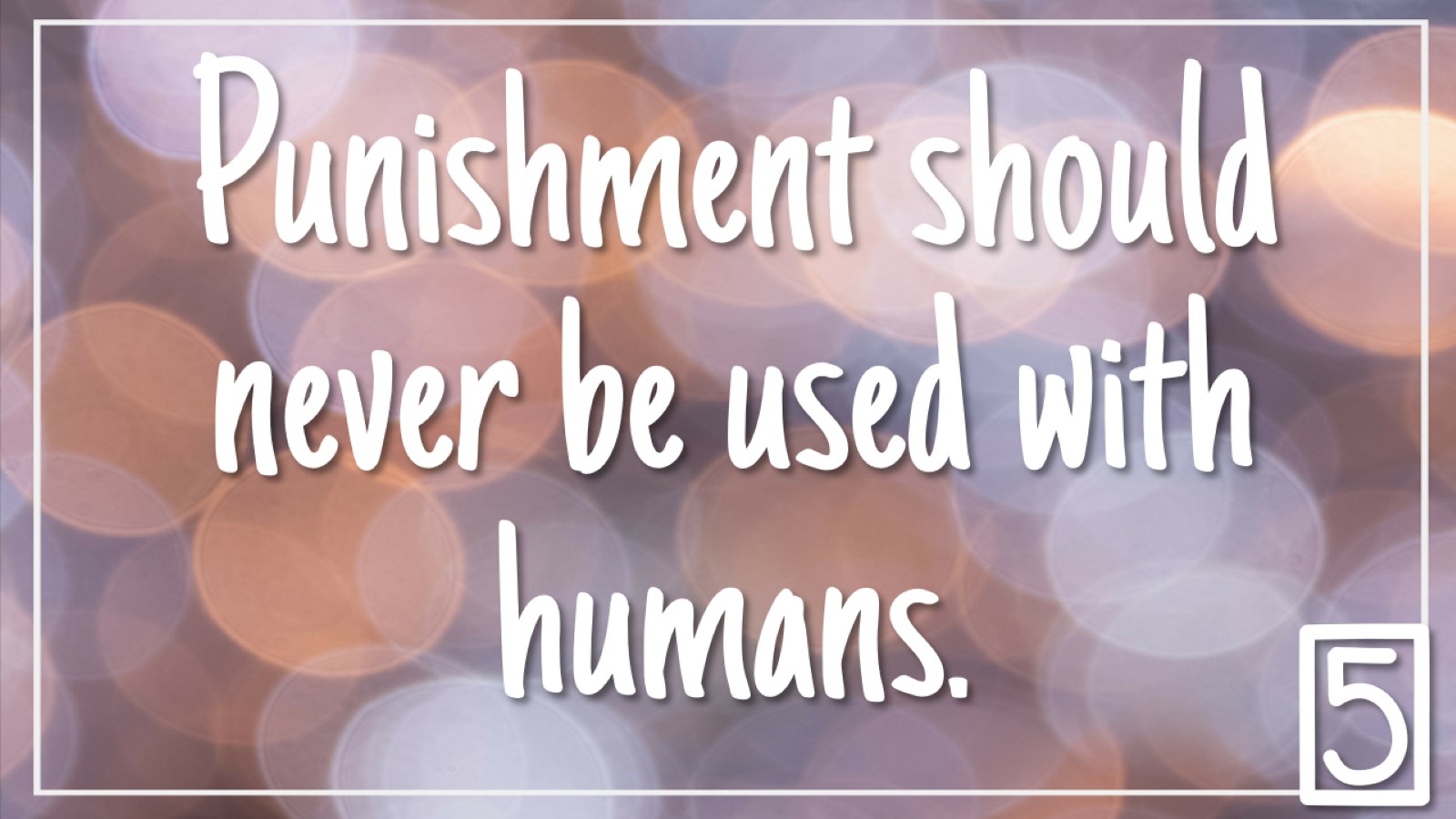 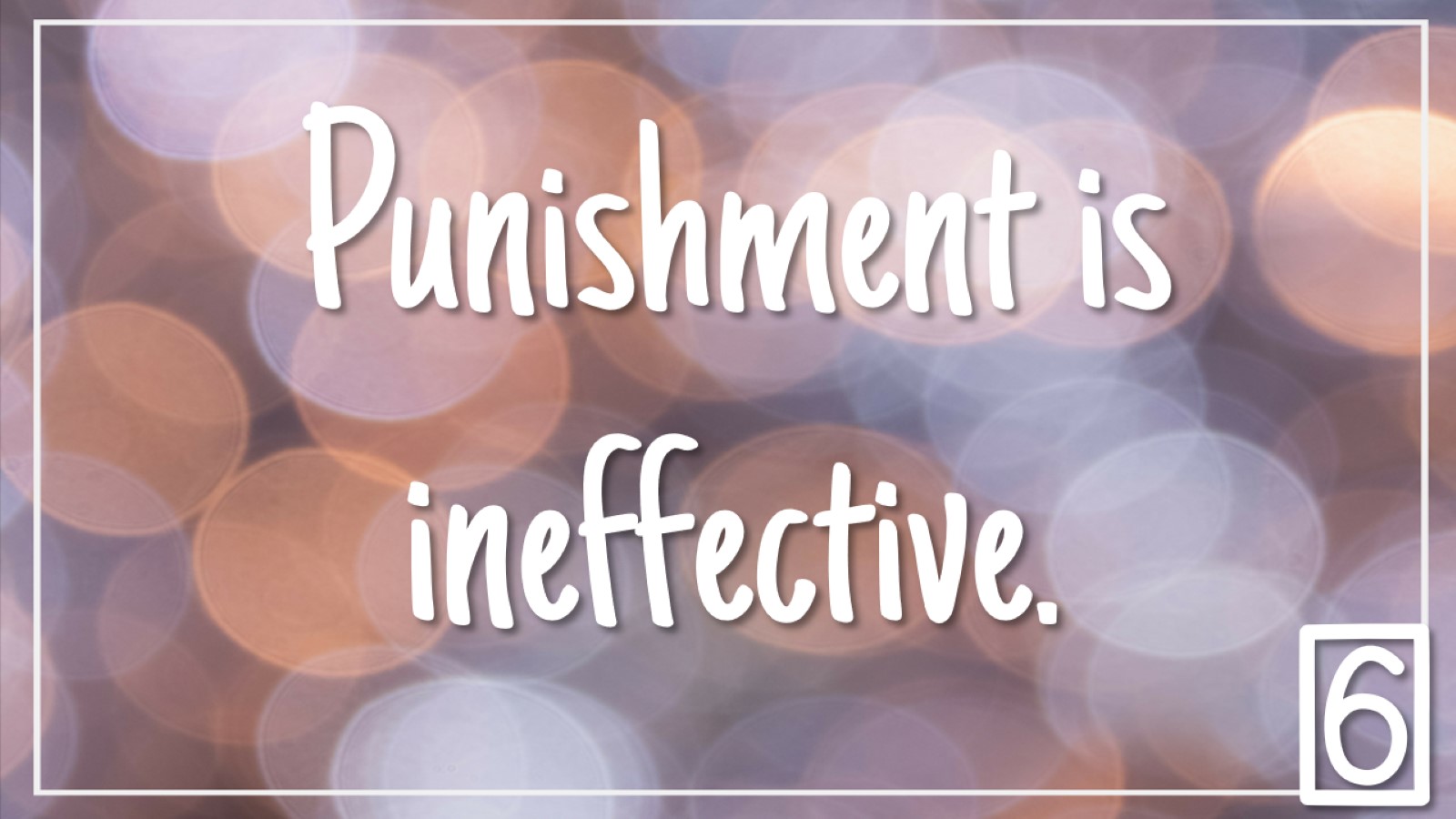 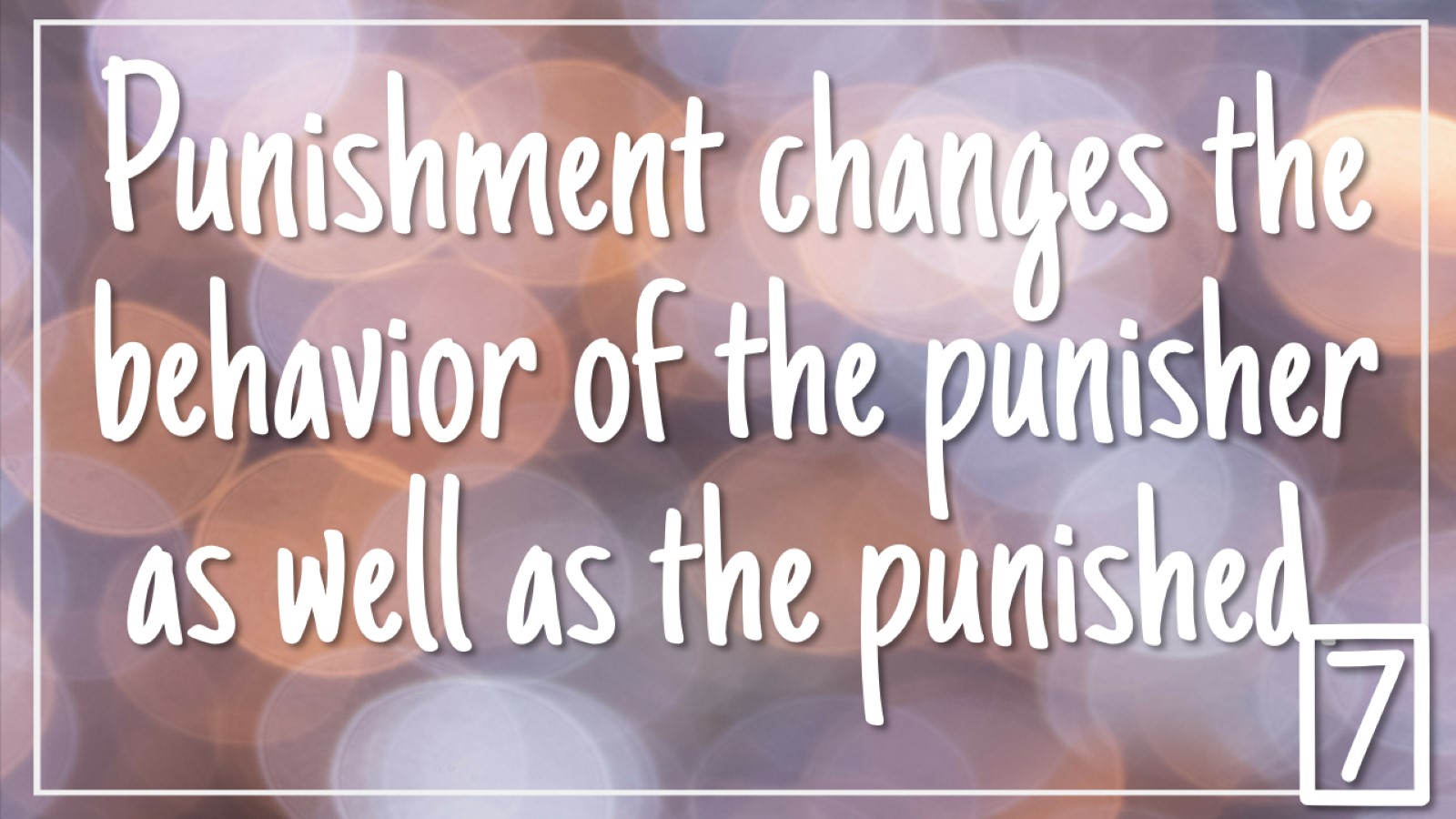 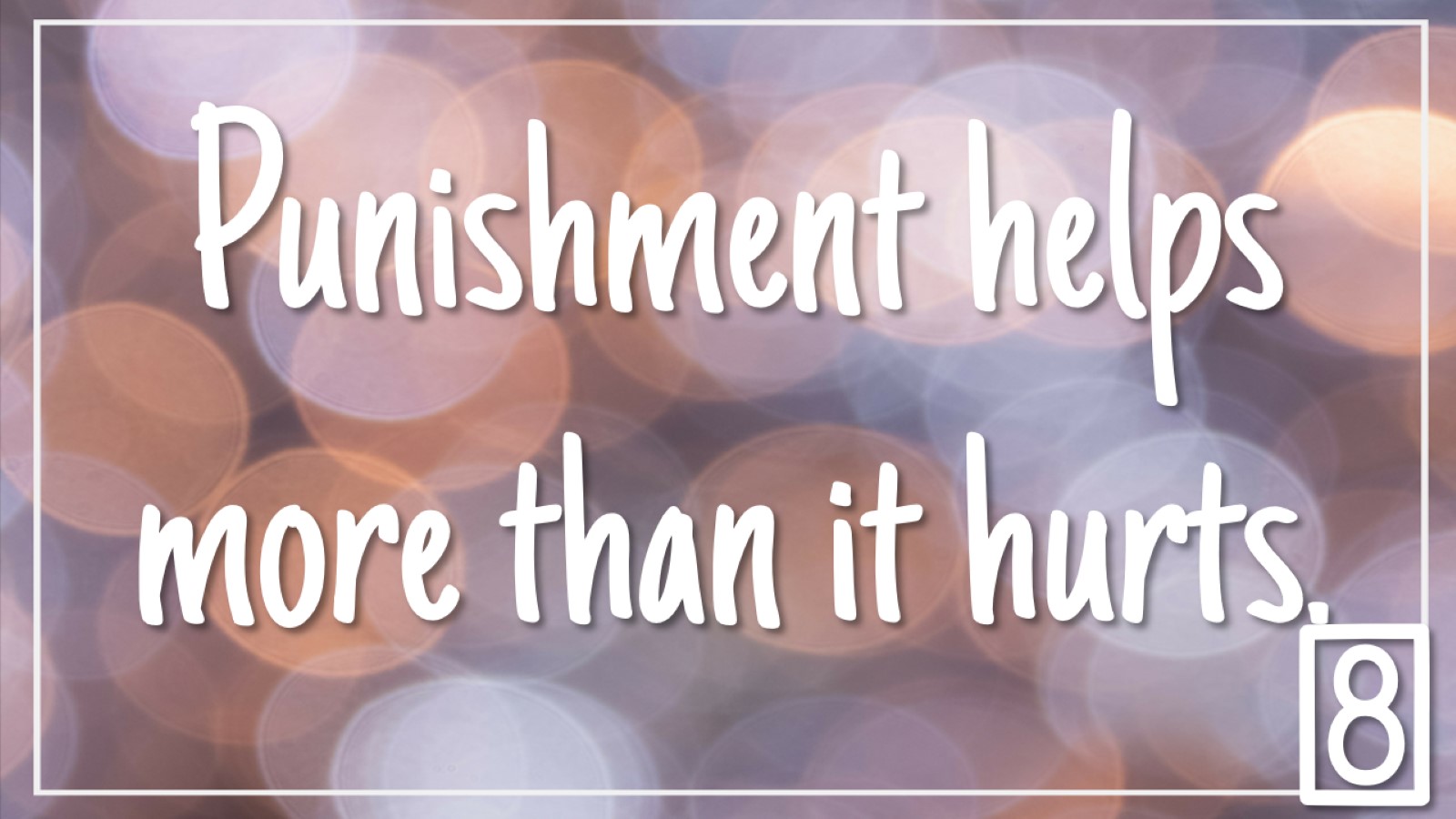 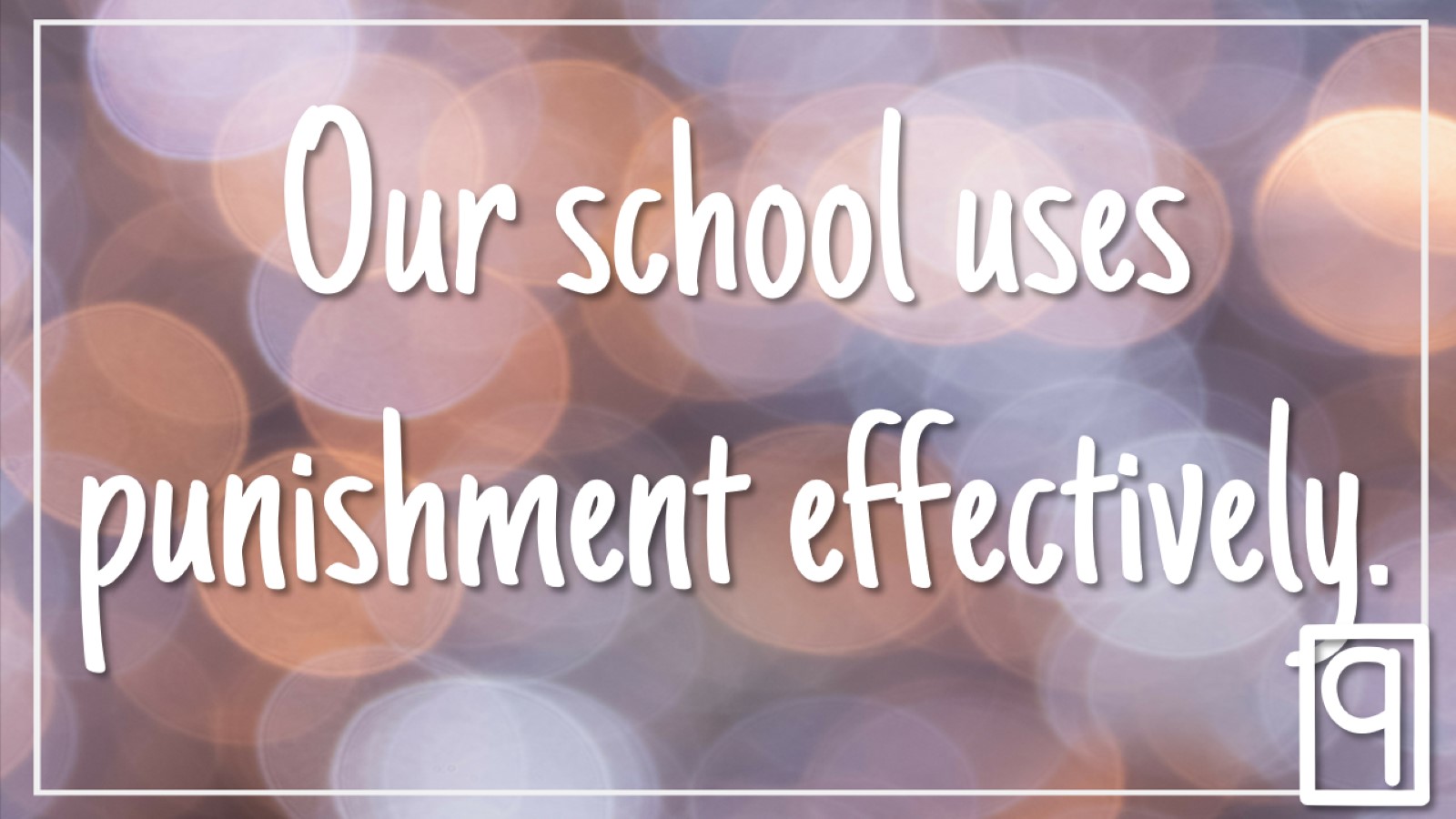 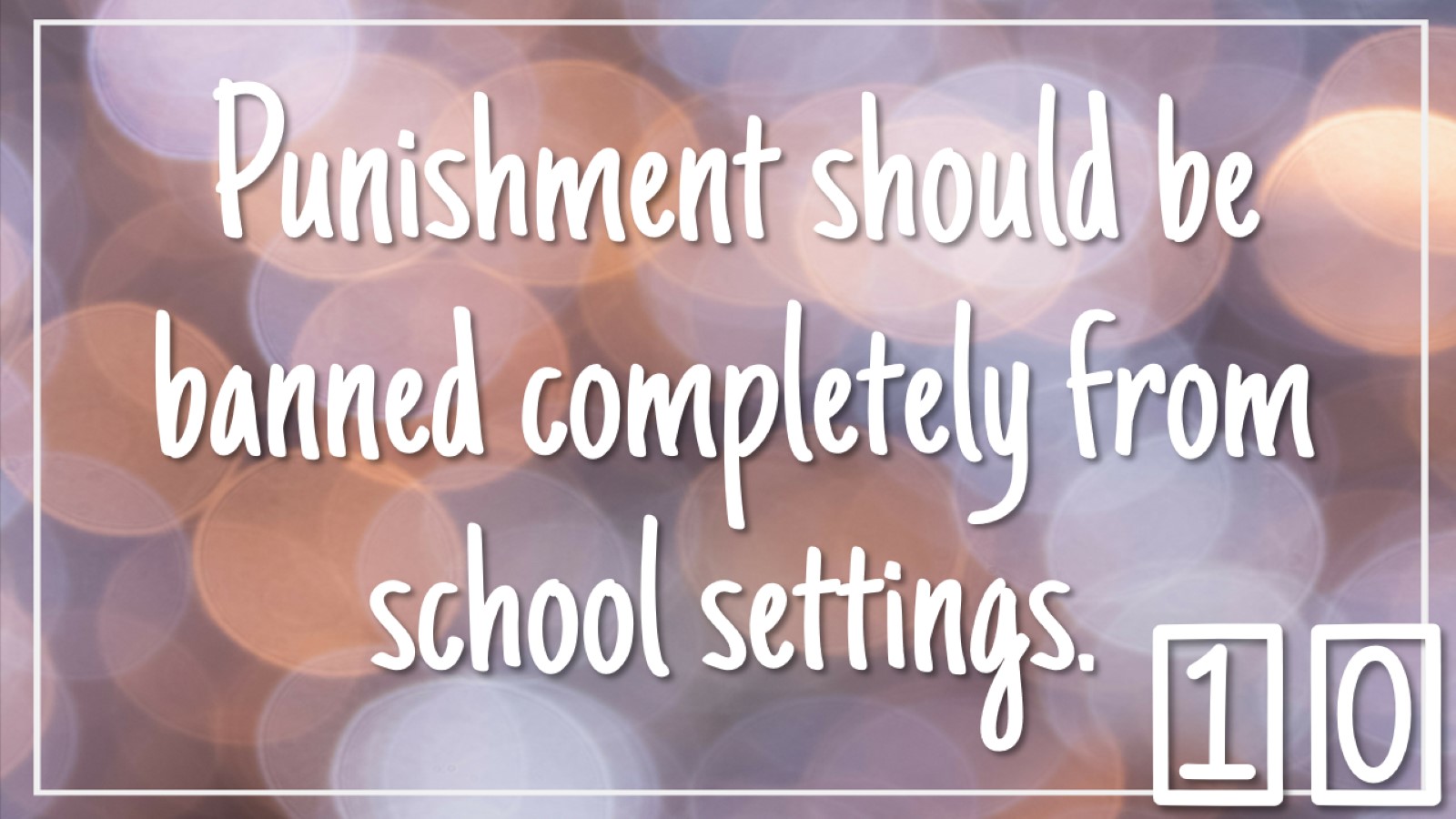 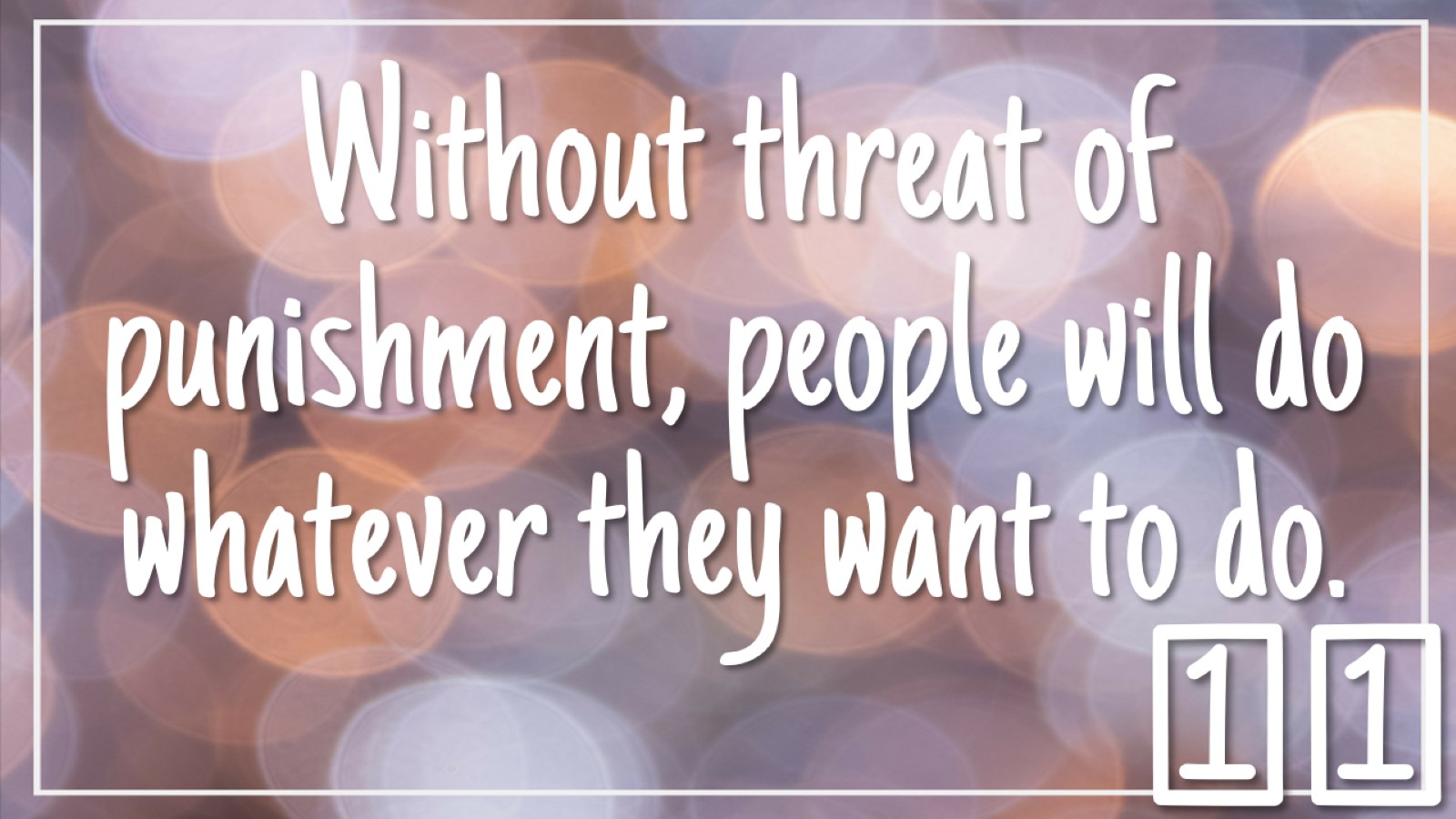 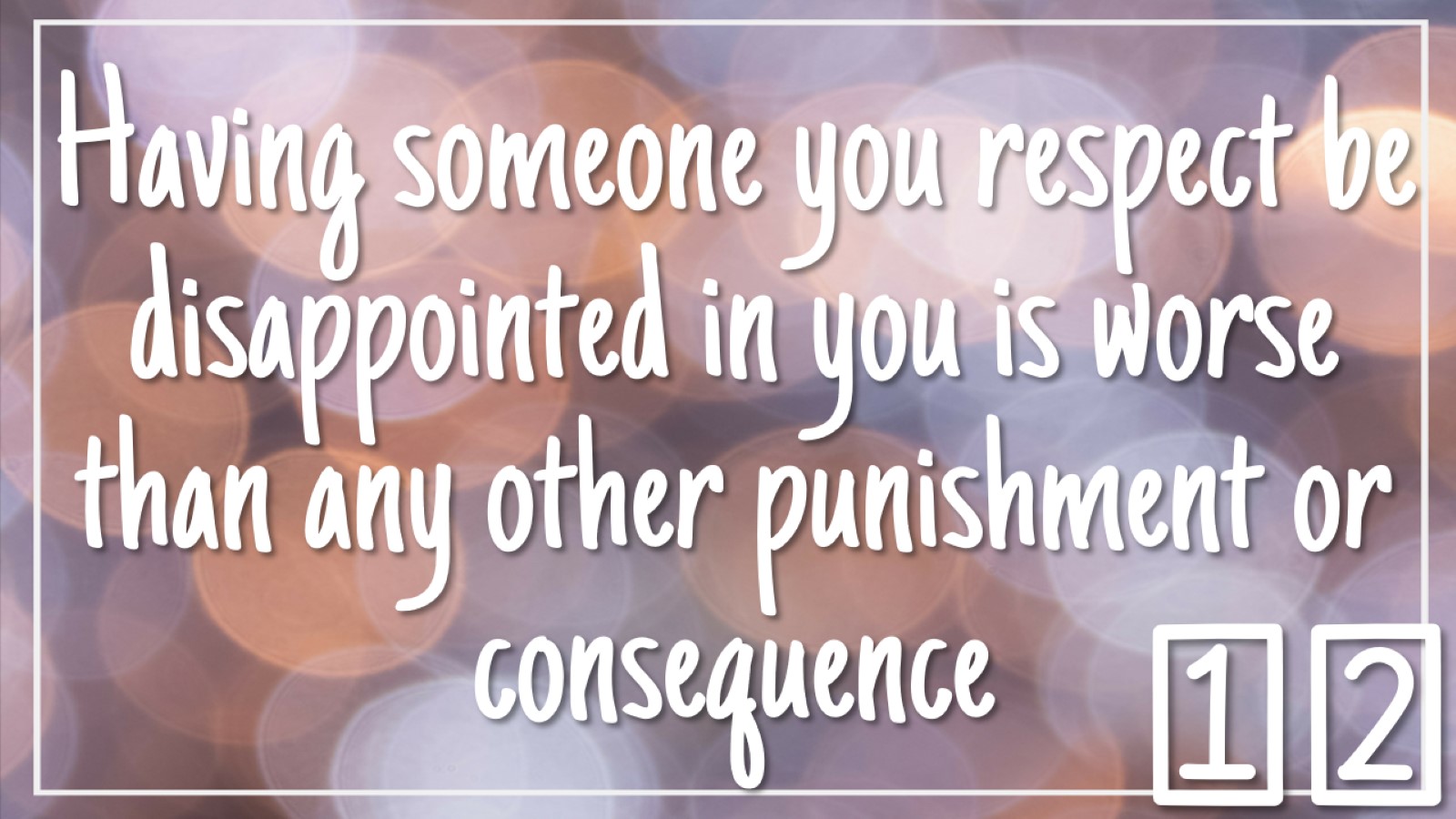 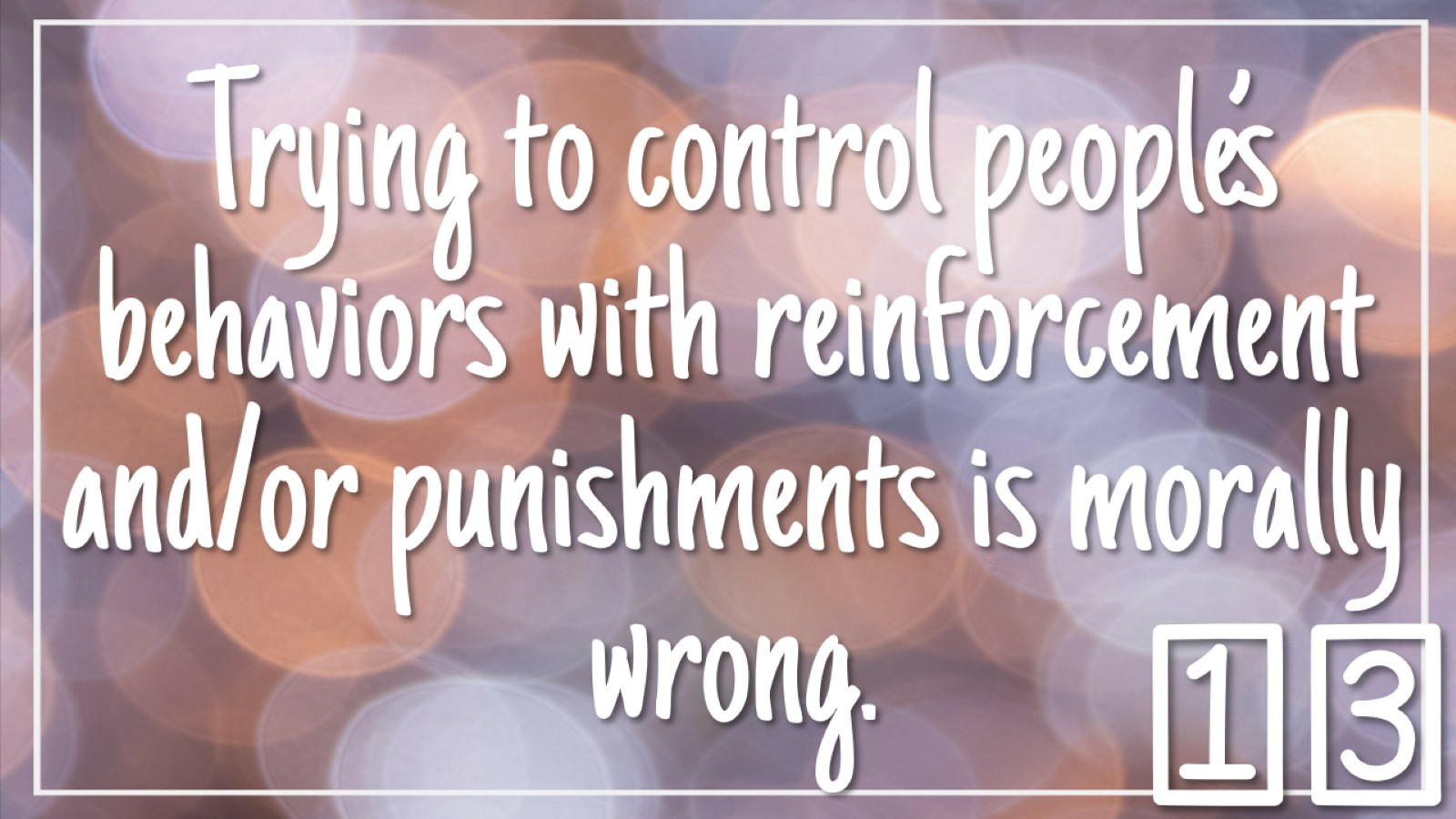